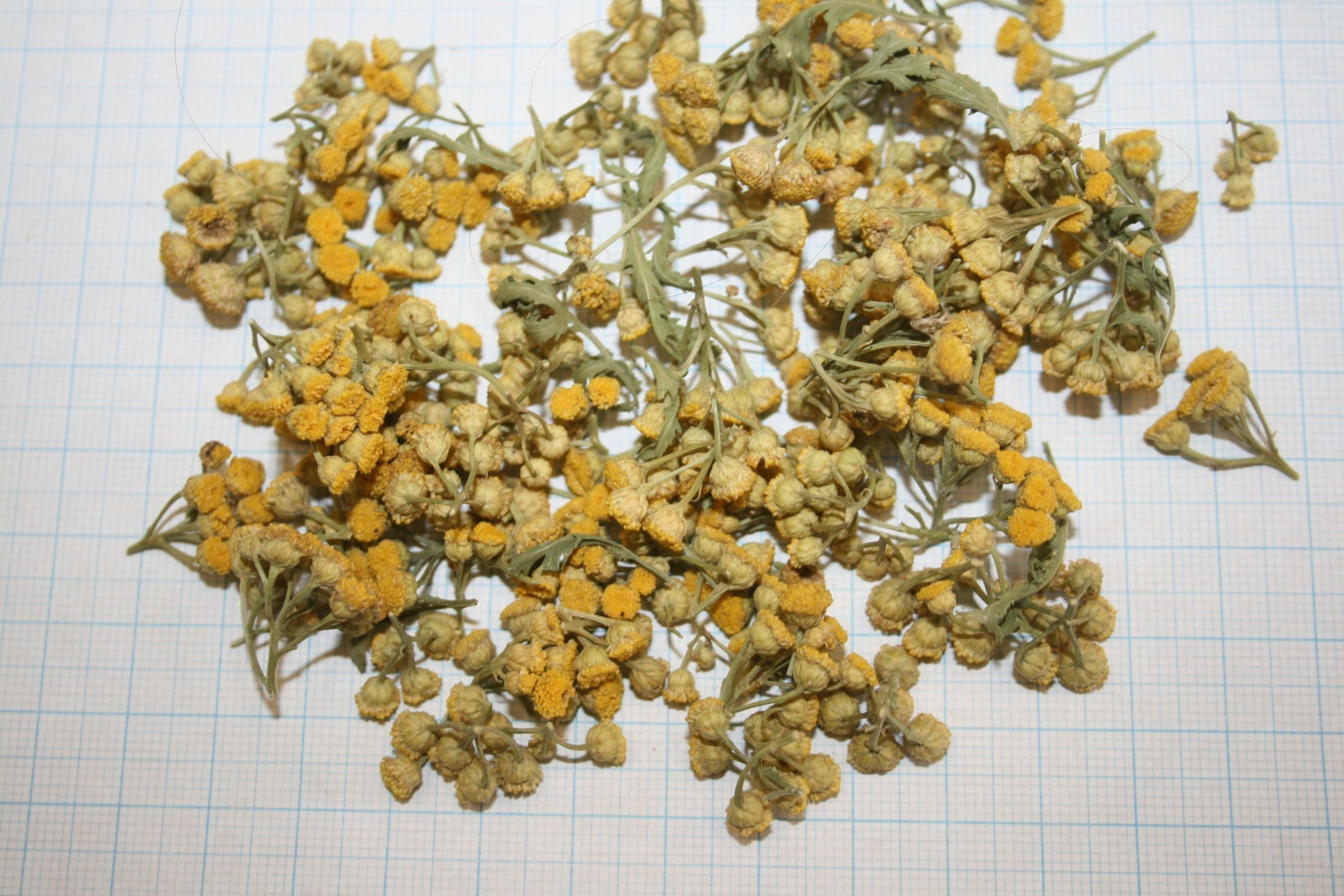 Пижмы обыкновенной цветки
Одуванчика лекарственного корни
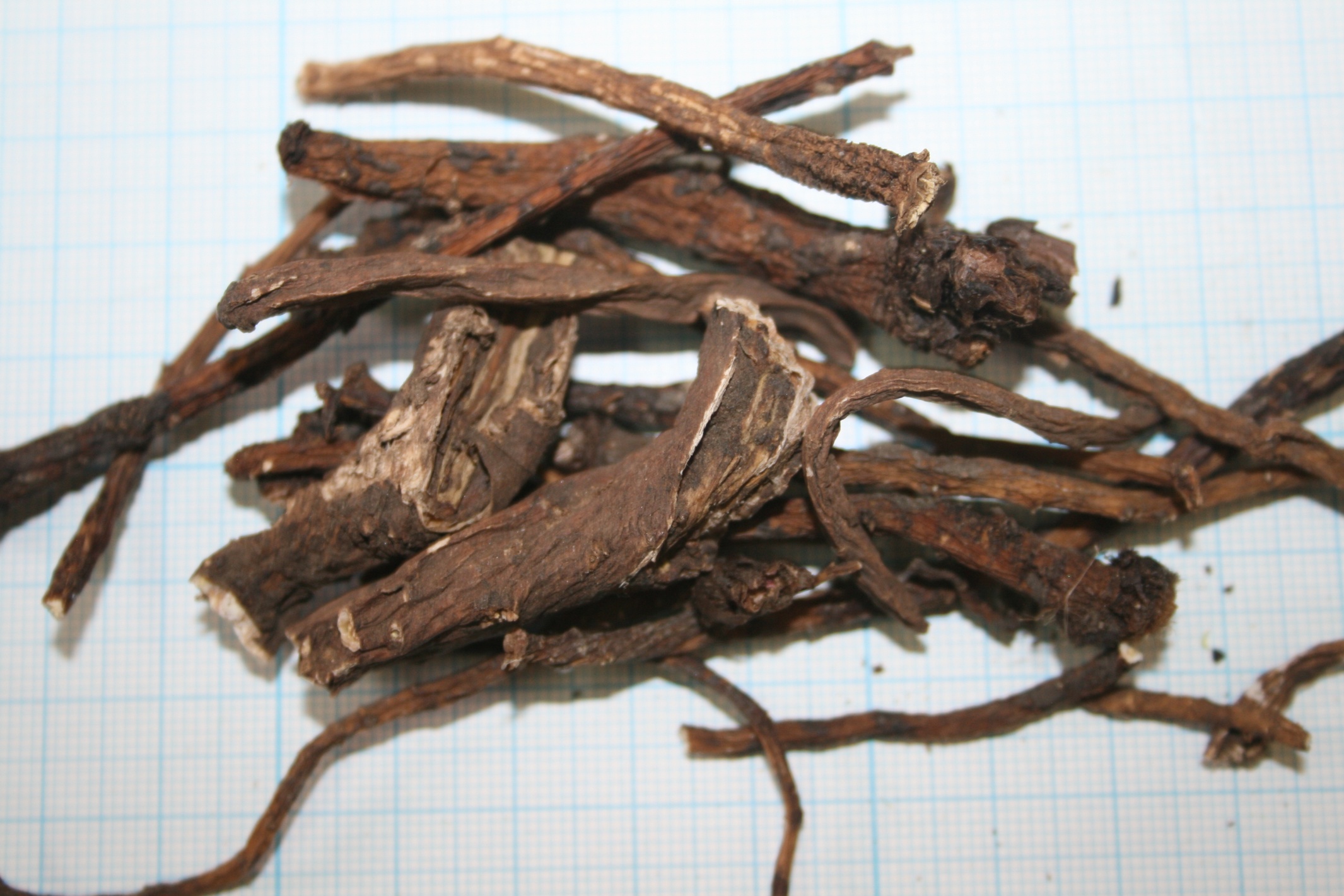 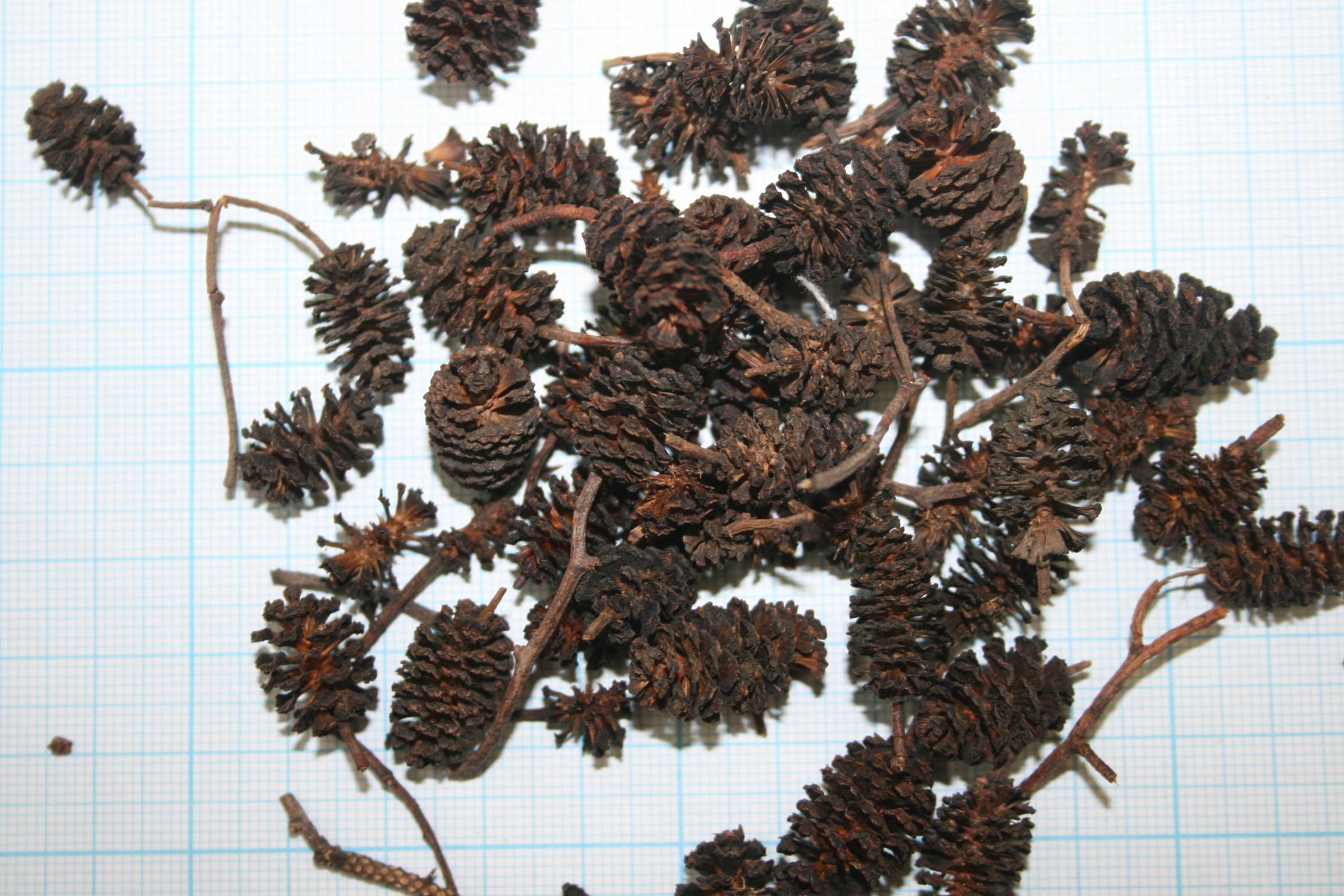 Ольхи соплодия
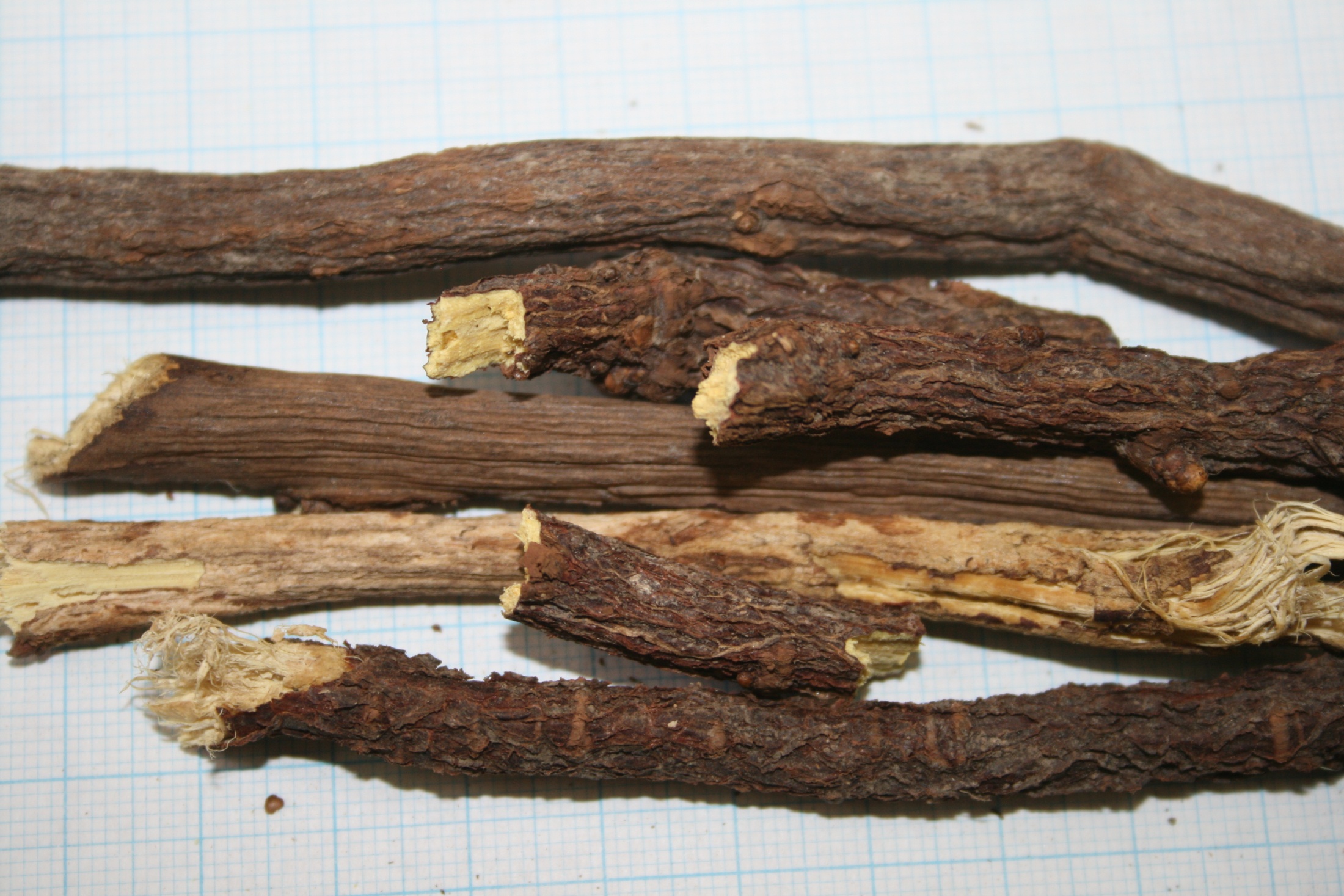 Солодки корни
Барбариса обыкновенного листья
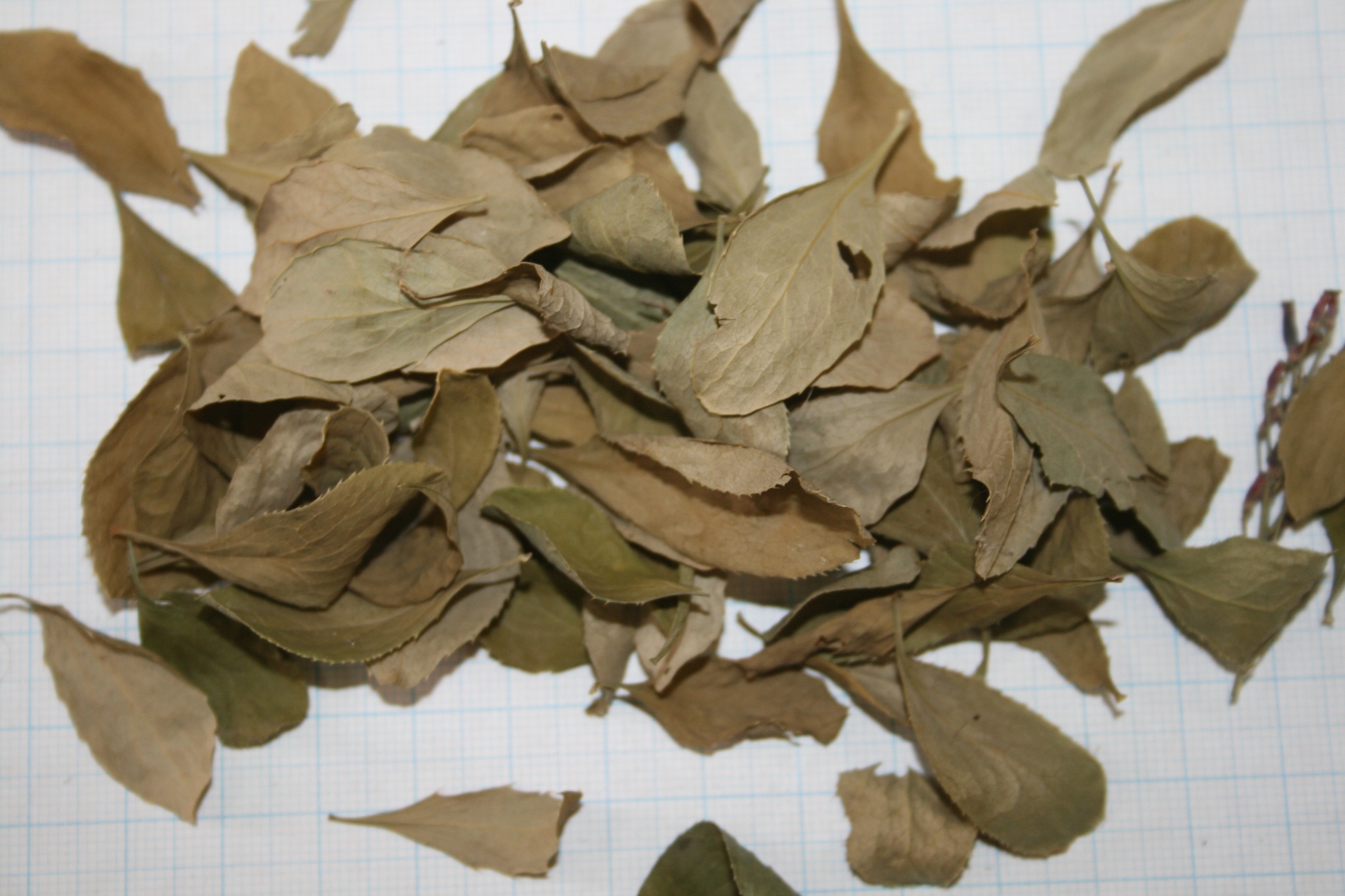 Дурмана обыкновенного листья
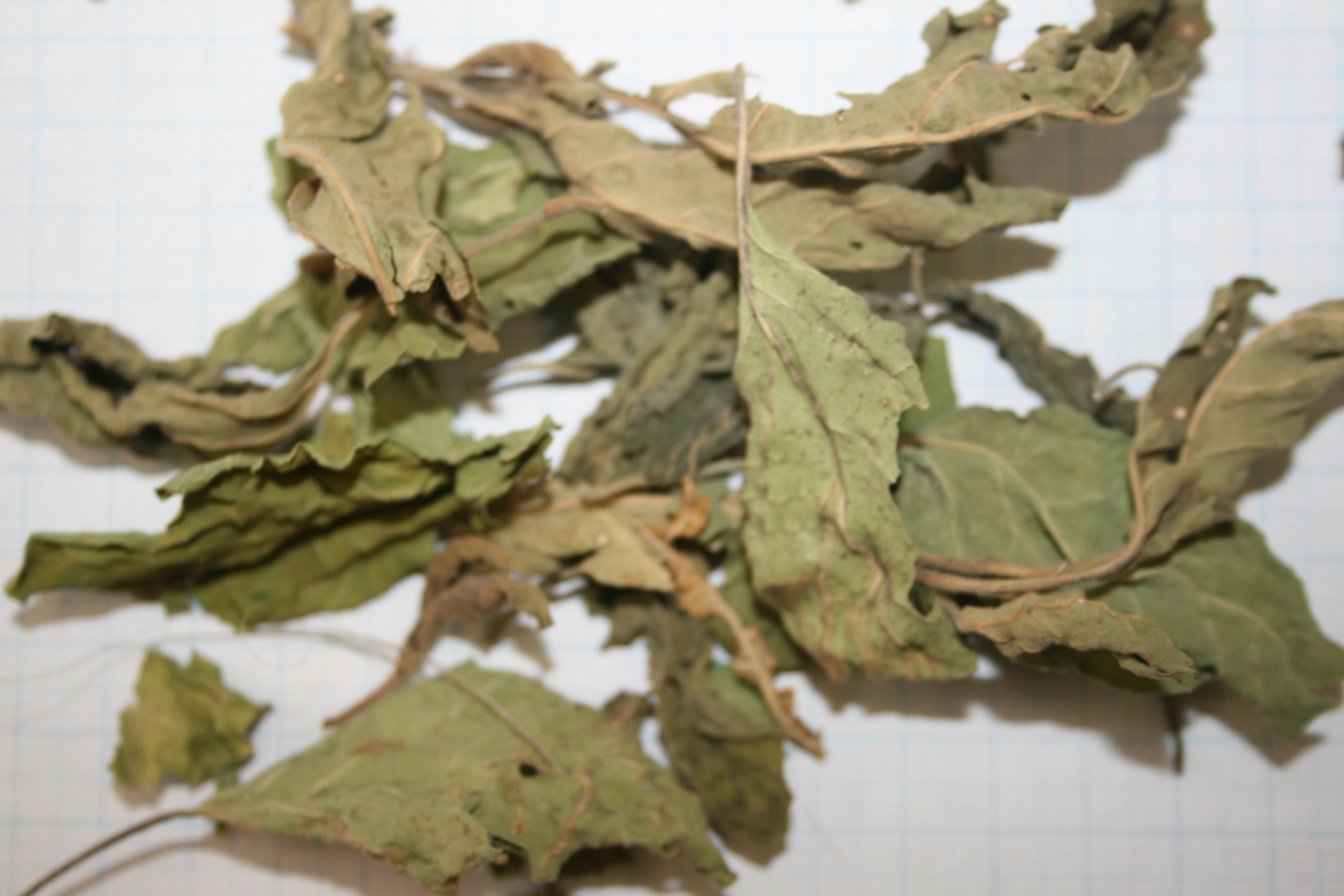 Белены черной листья
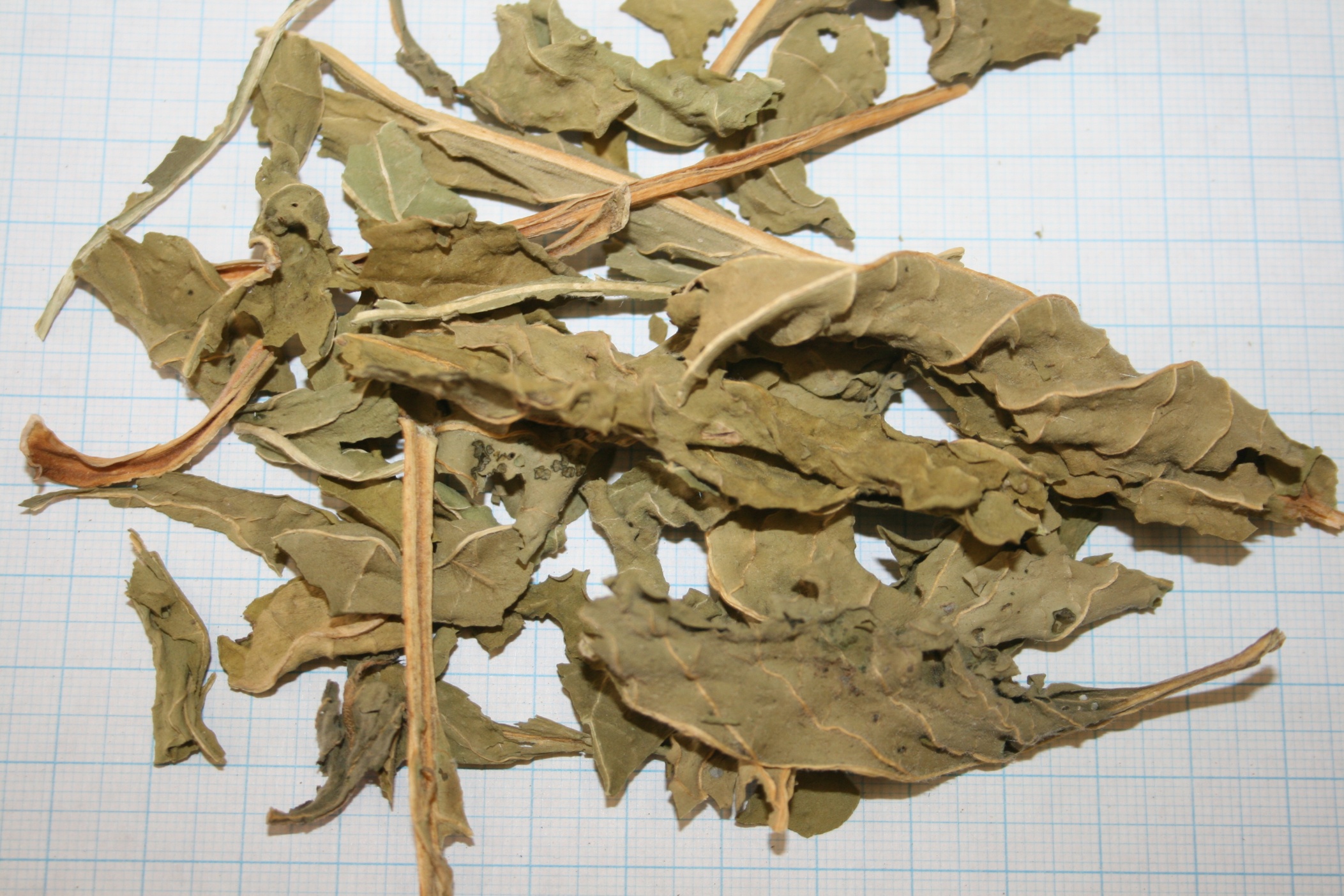 Чистотела большого трава
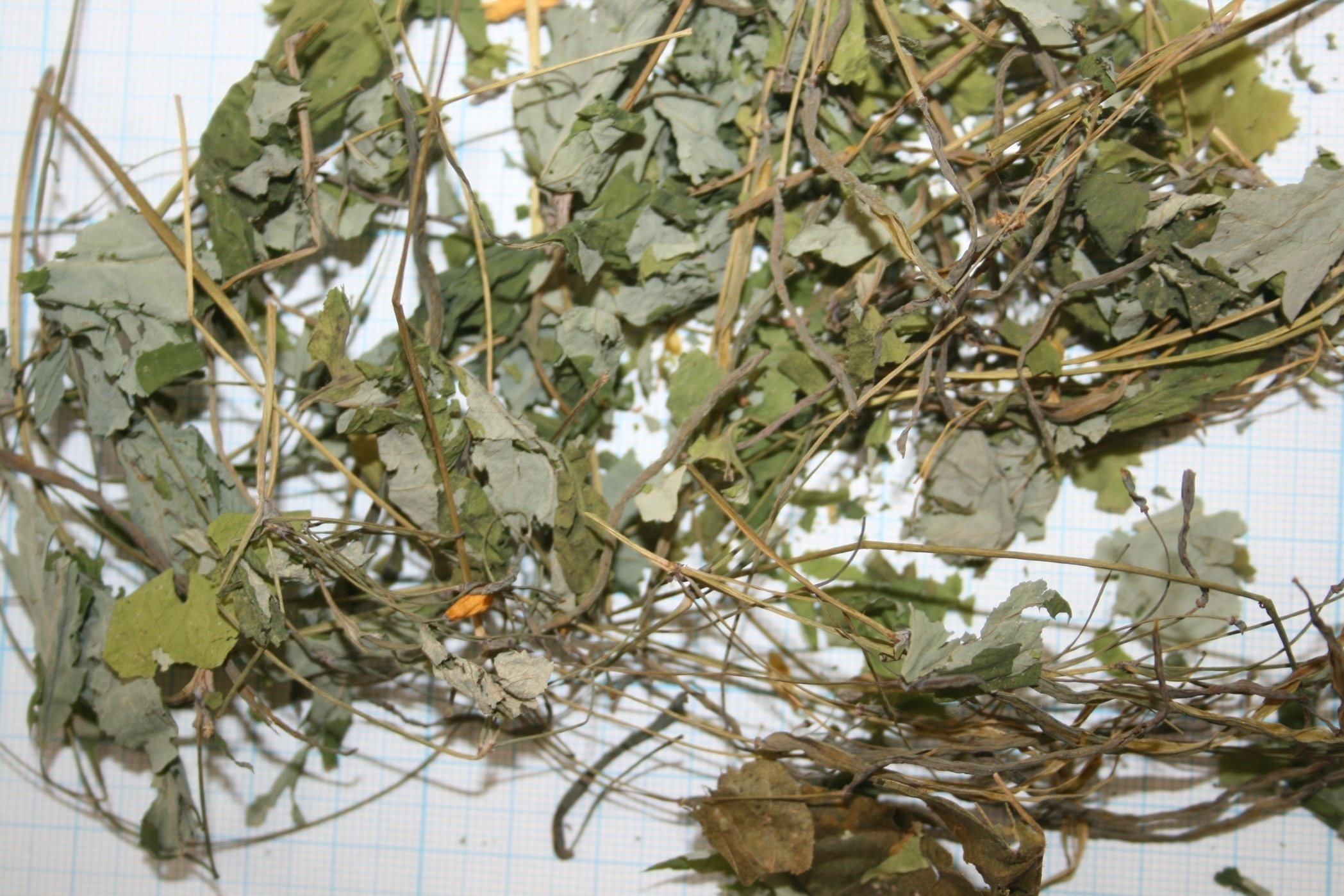 Барбариса обыкновенного корни
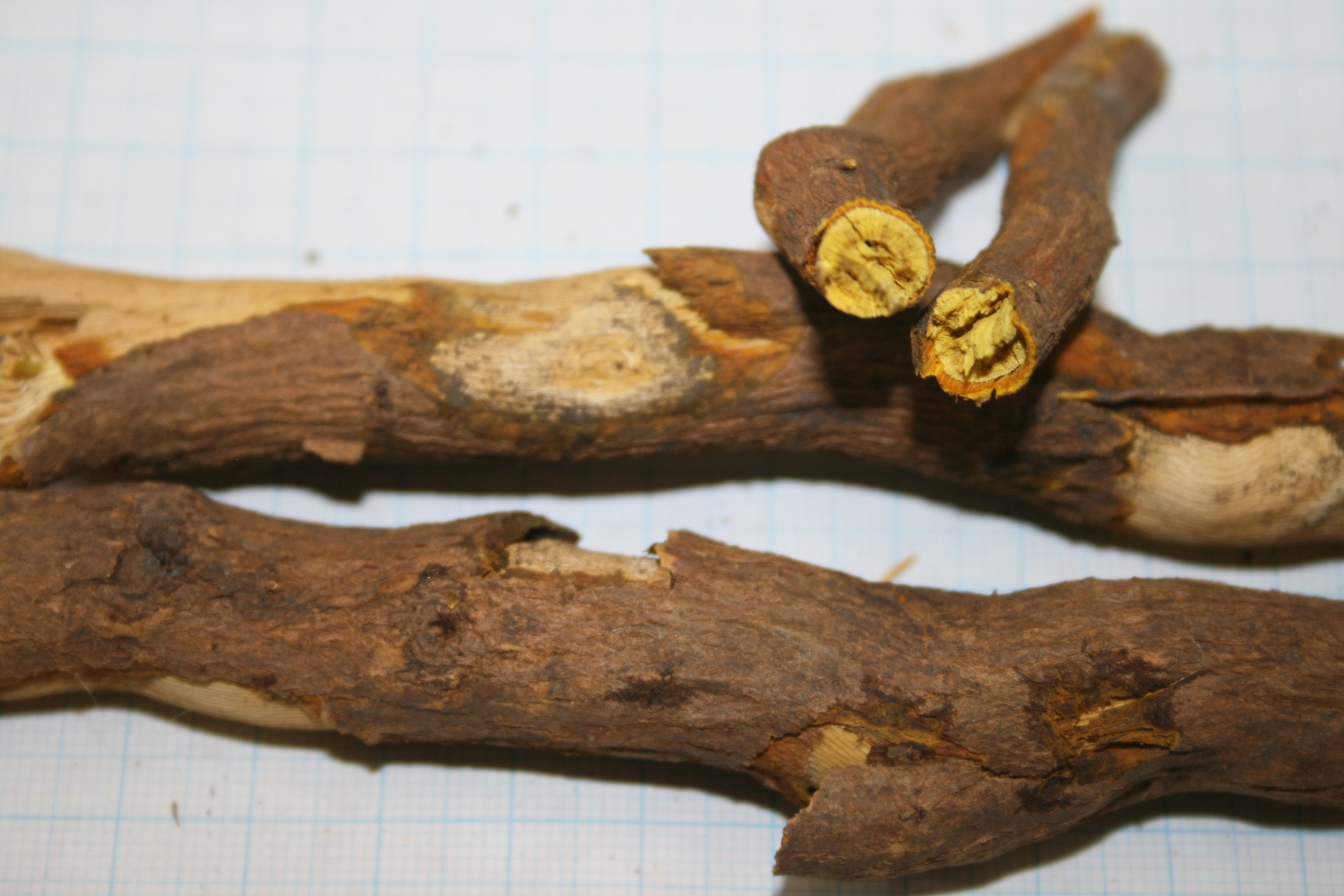 Адониса весеннего трава
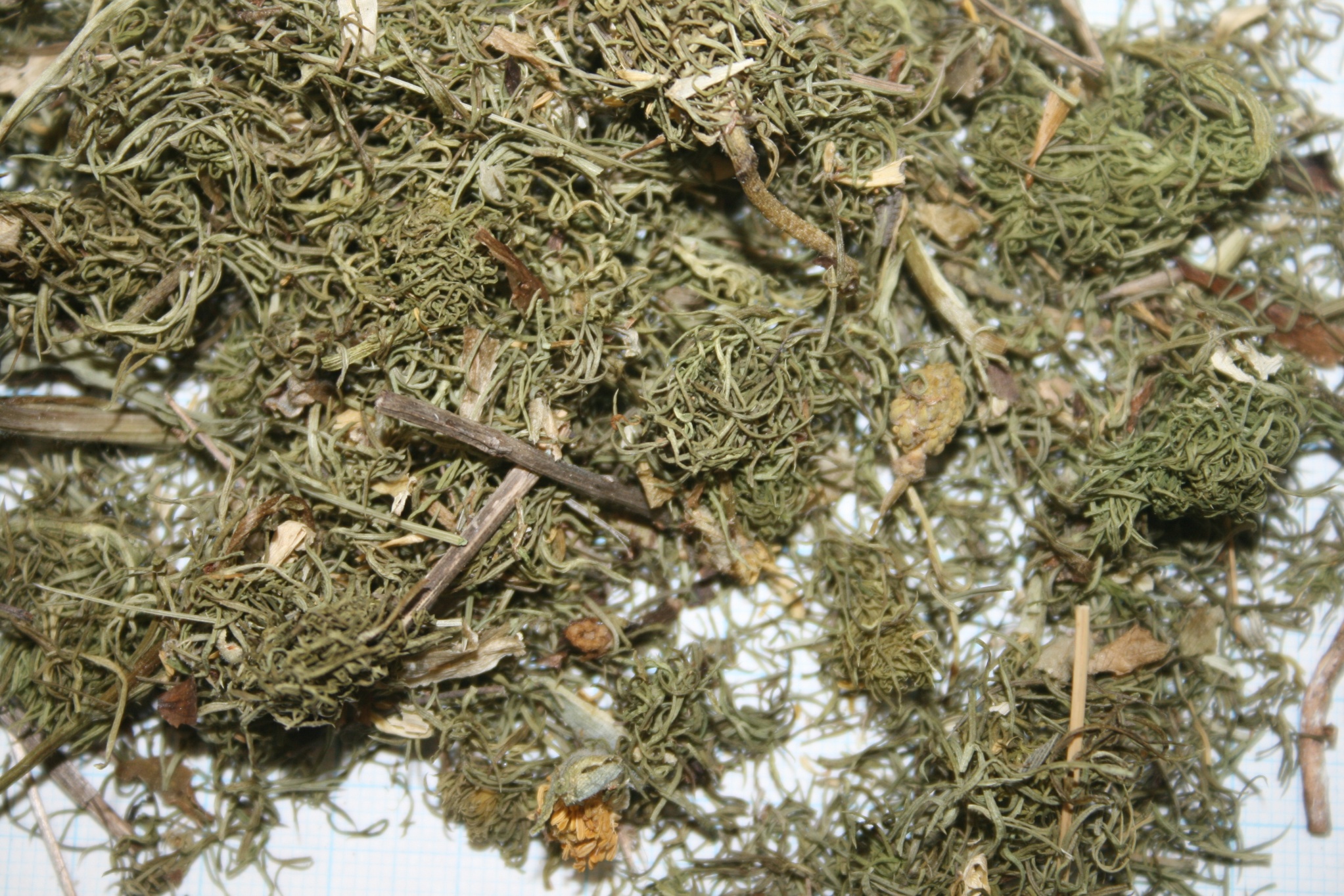 Хвоща полевого трава
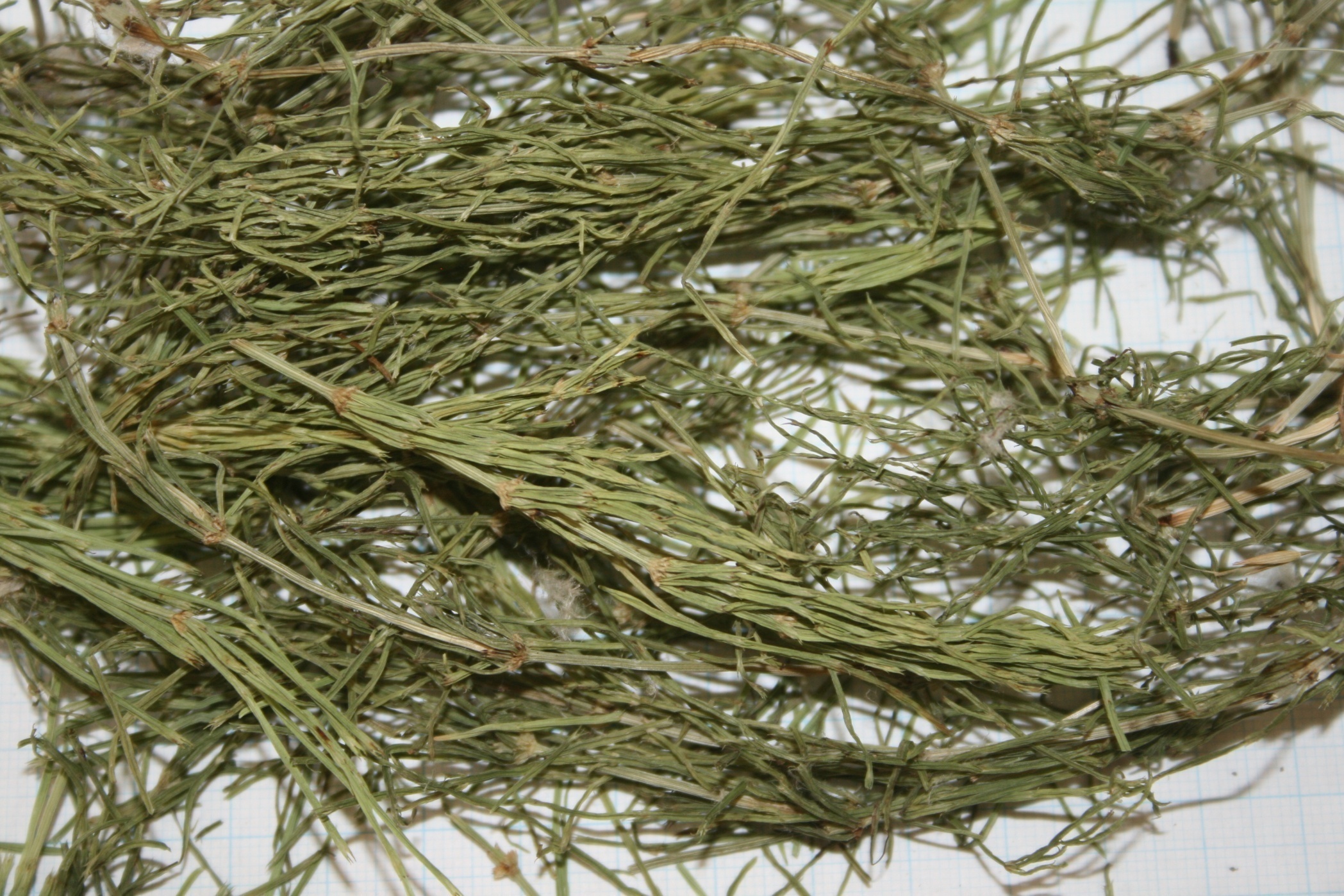 Хмеля обыкновенного соплодия
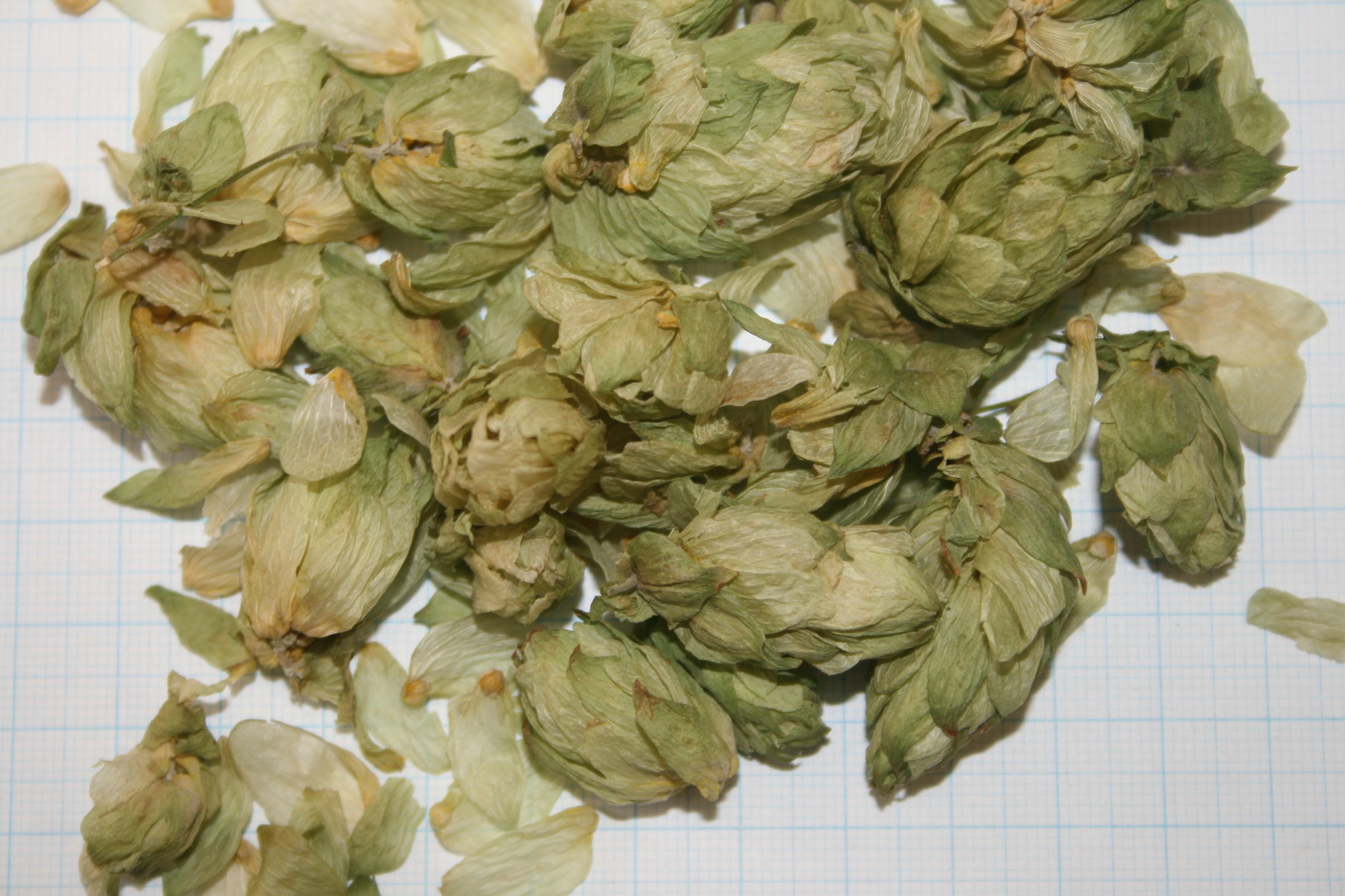 Ландыша листья
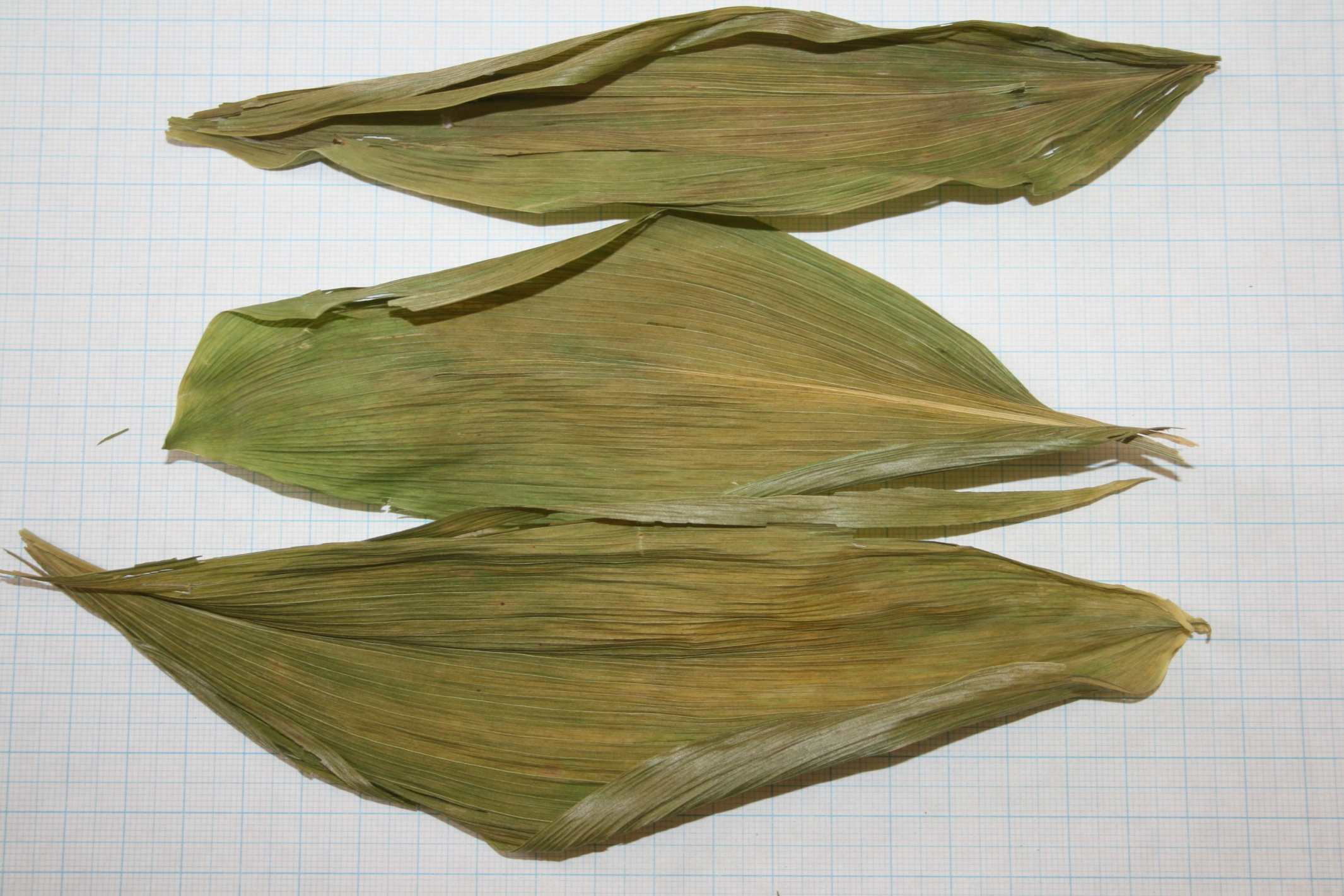 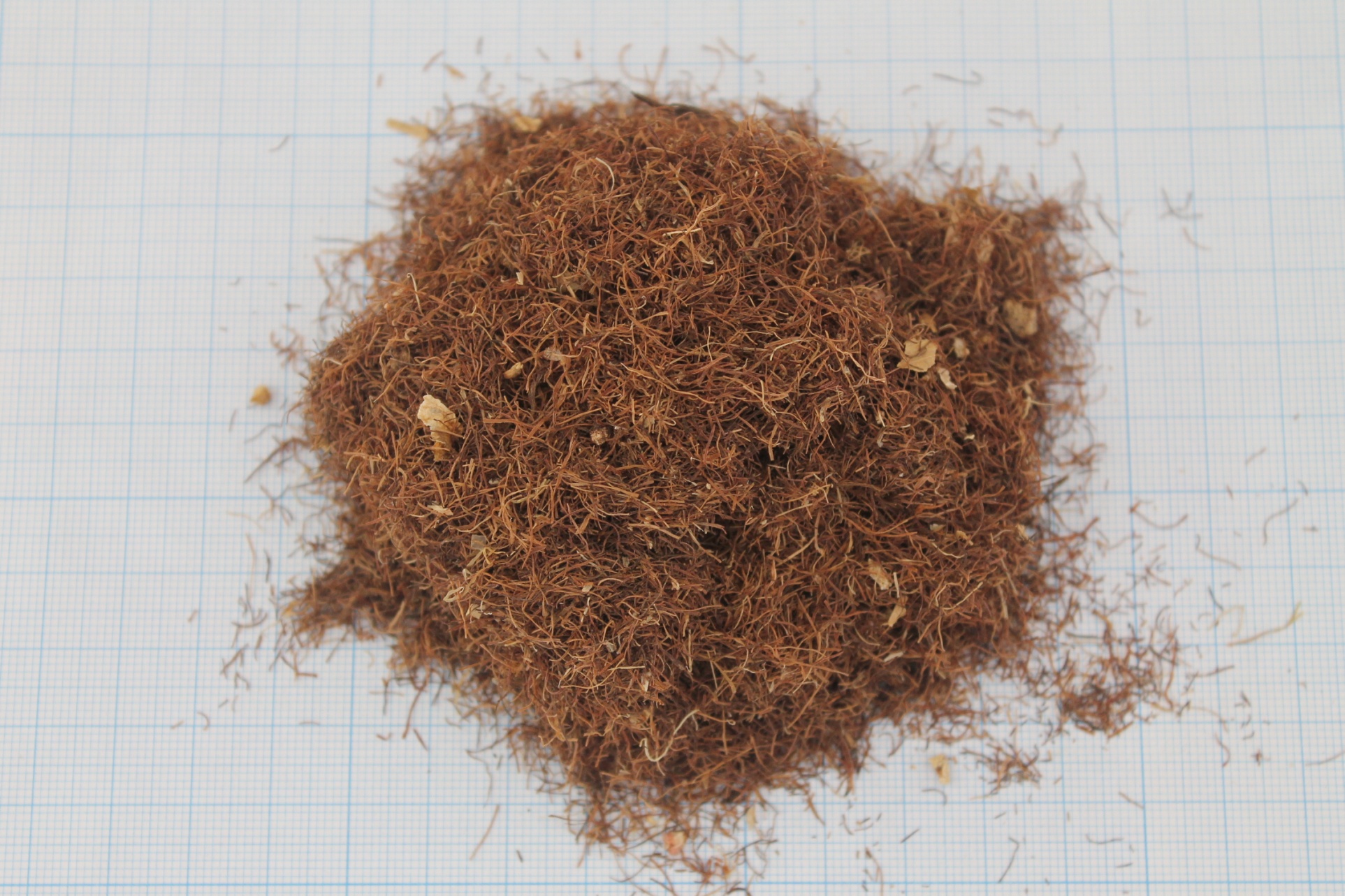 Кукурузы обыковенной столбики с рыльцами
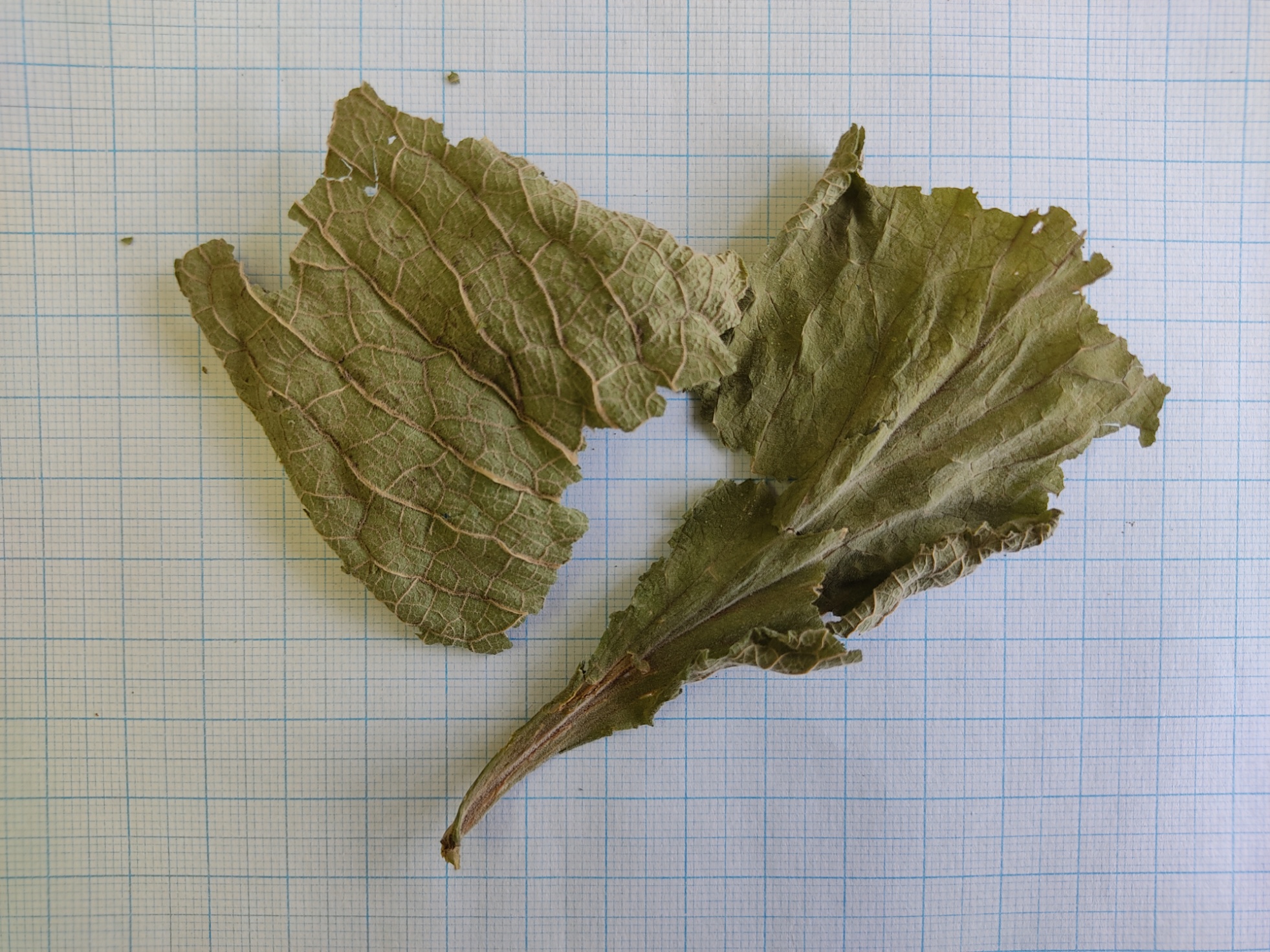 Наперстянки листья
Вахты трехлистной листья
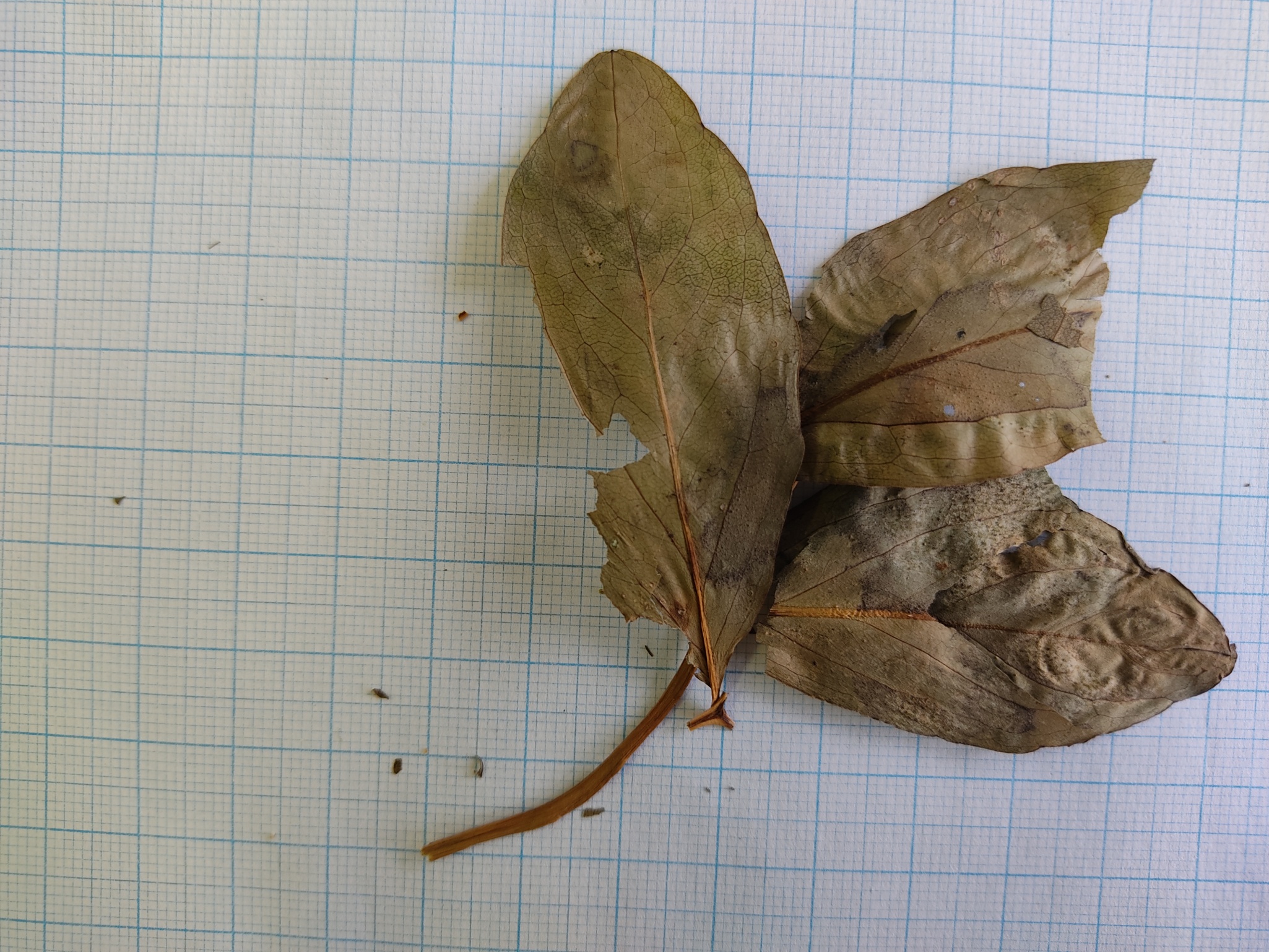 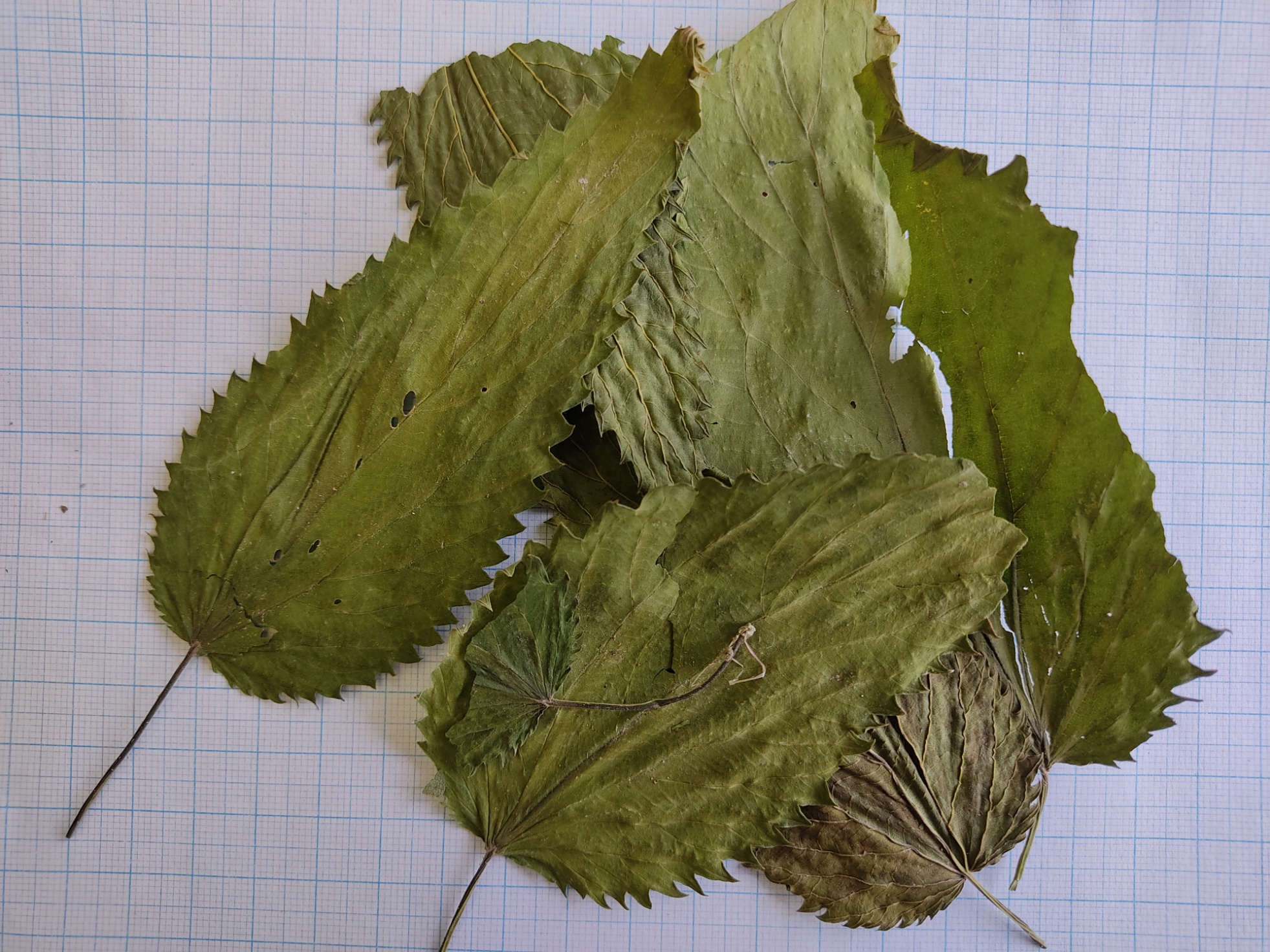 Крапивы двудомной листья
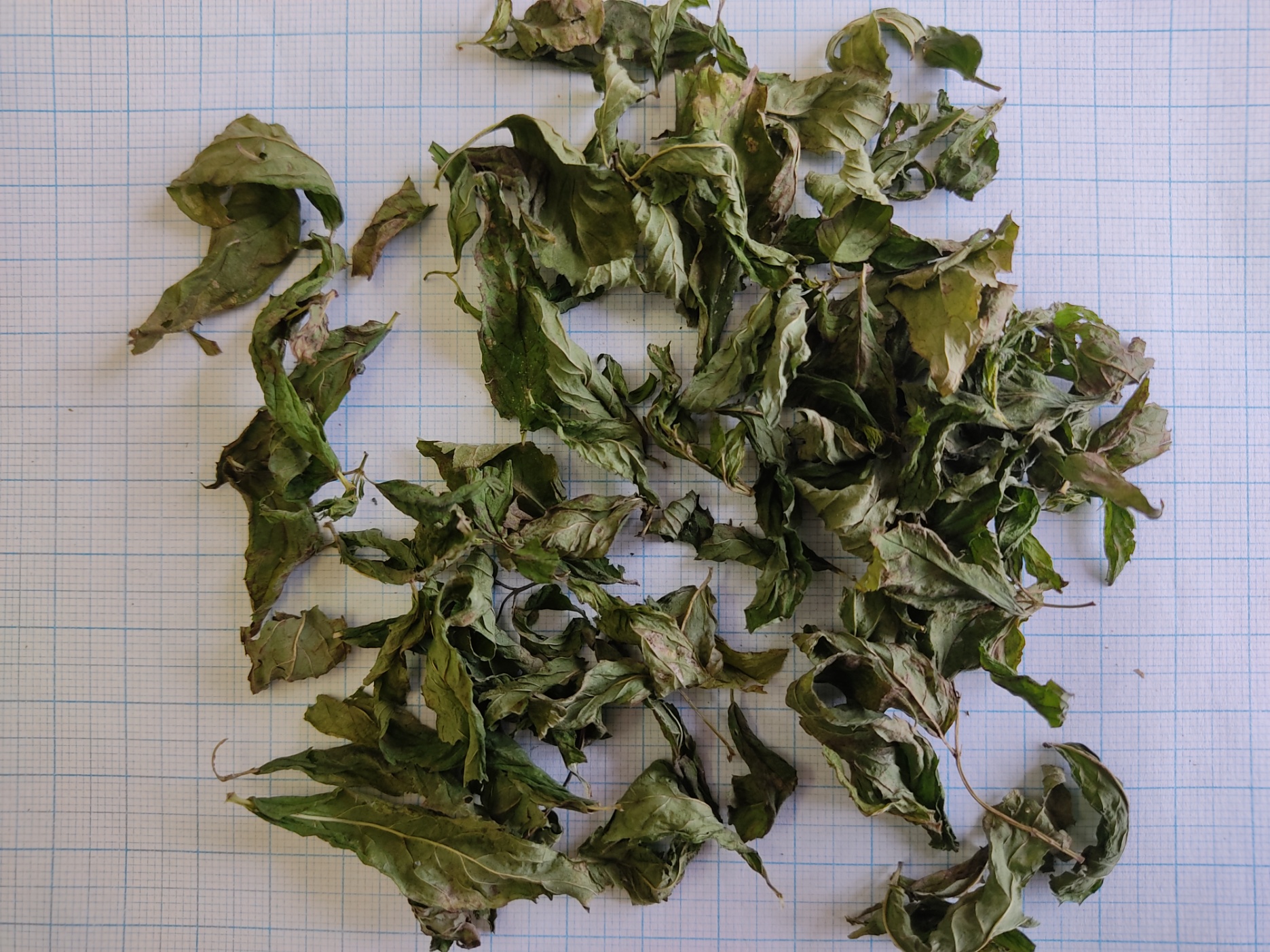 Мяты перечной листья
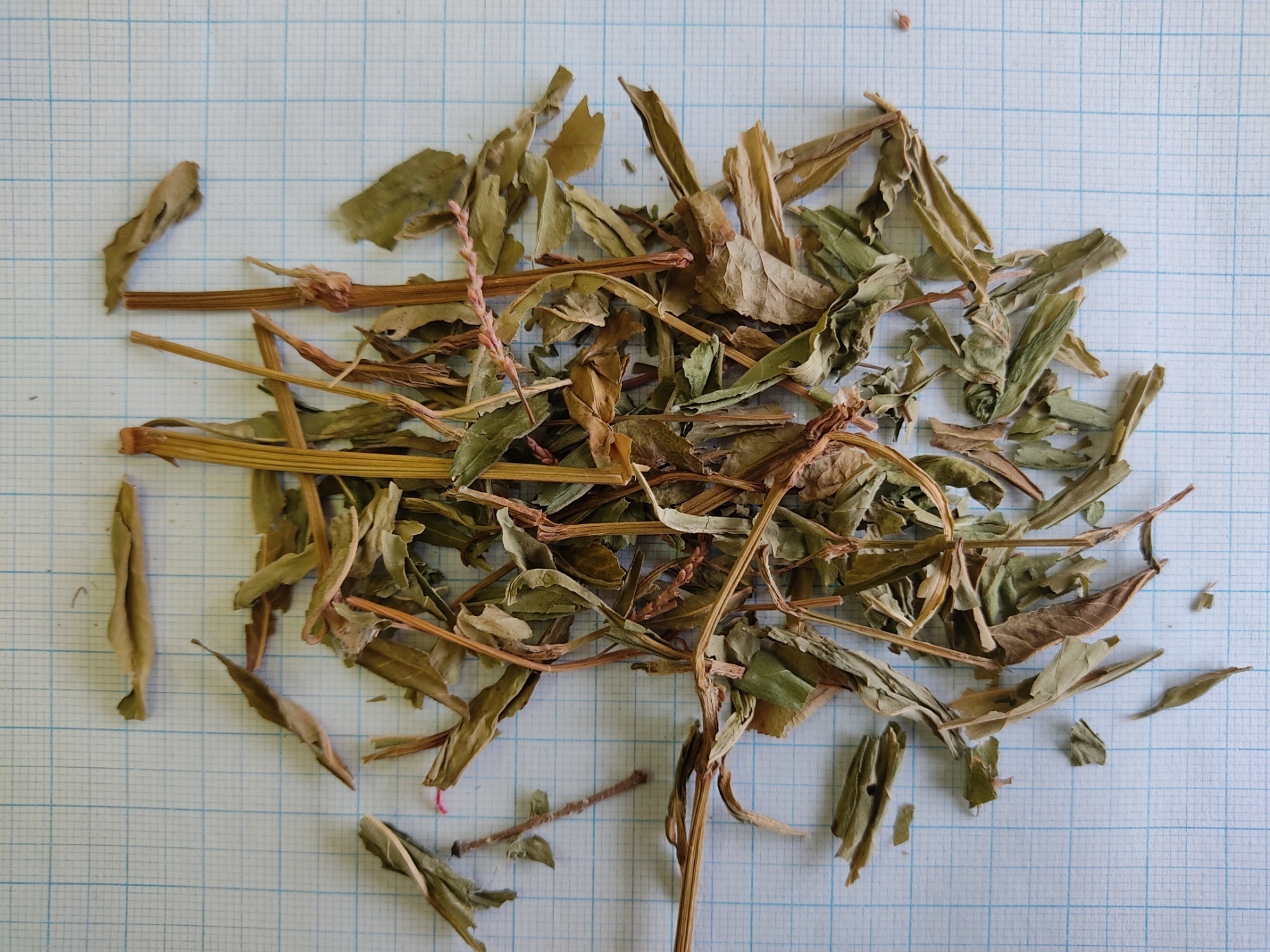 Горца почечуйного трава
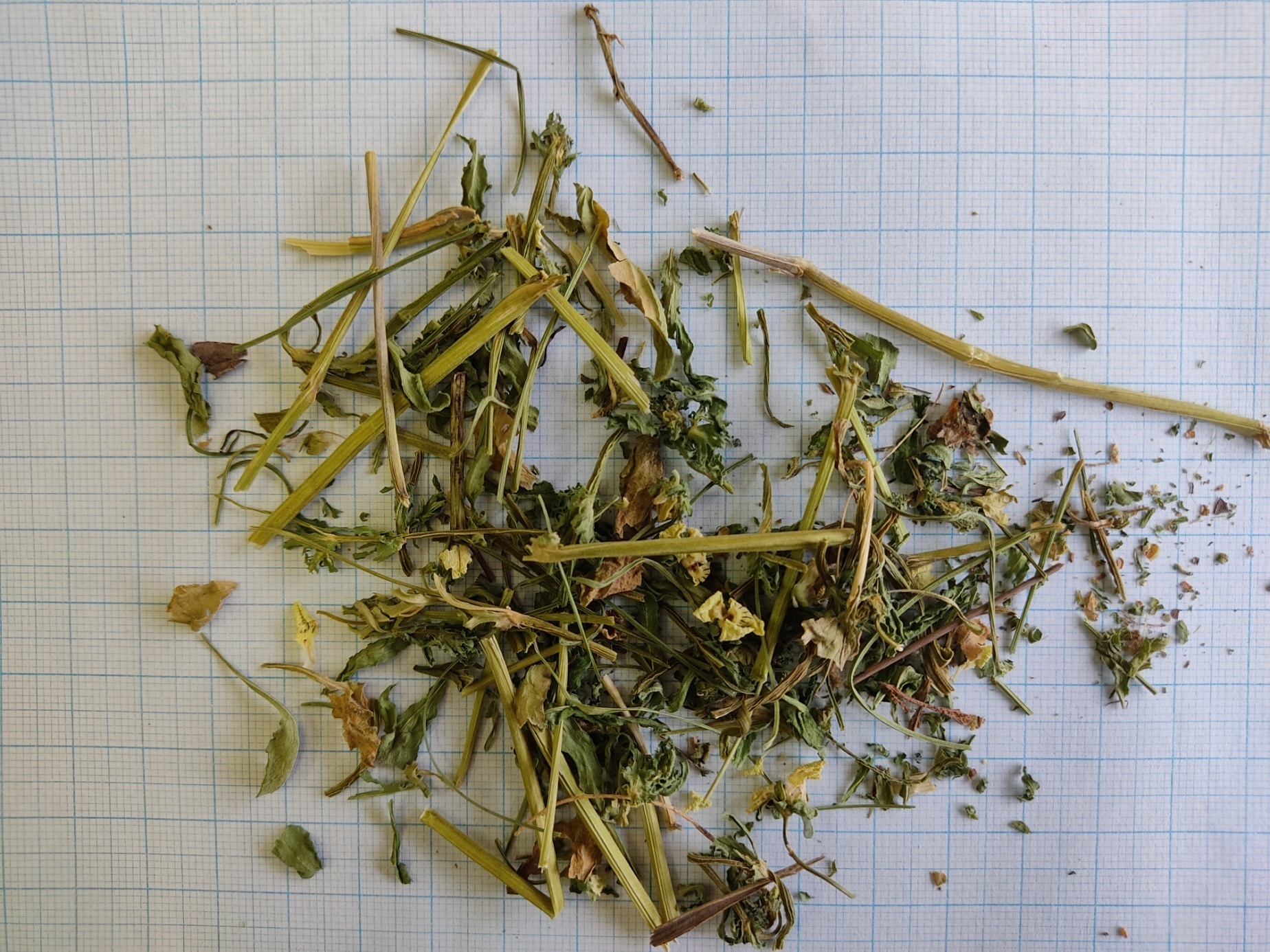 Фиалки трава
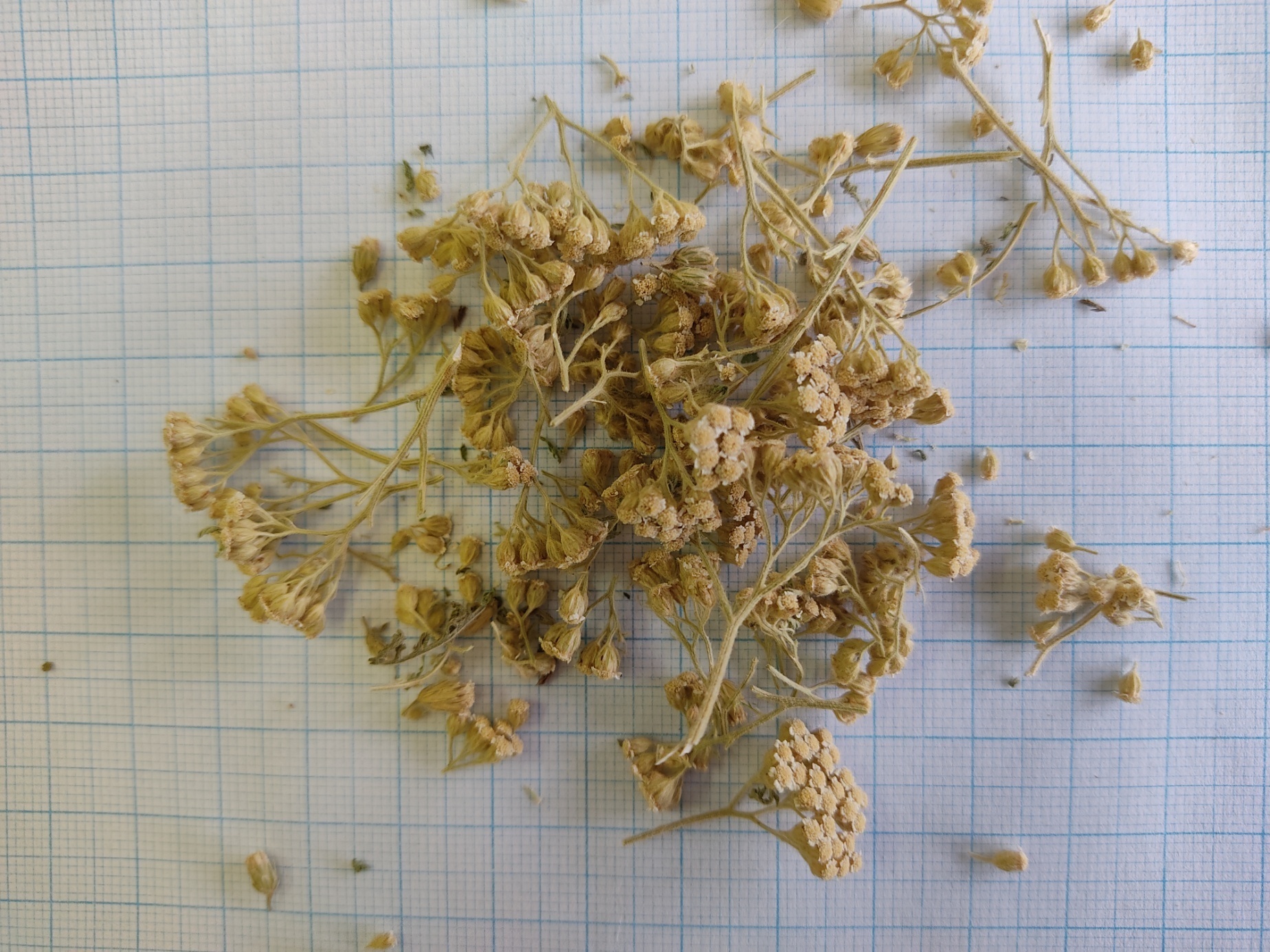 Тысячелистника обыкновенного цветки
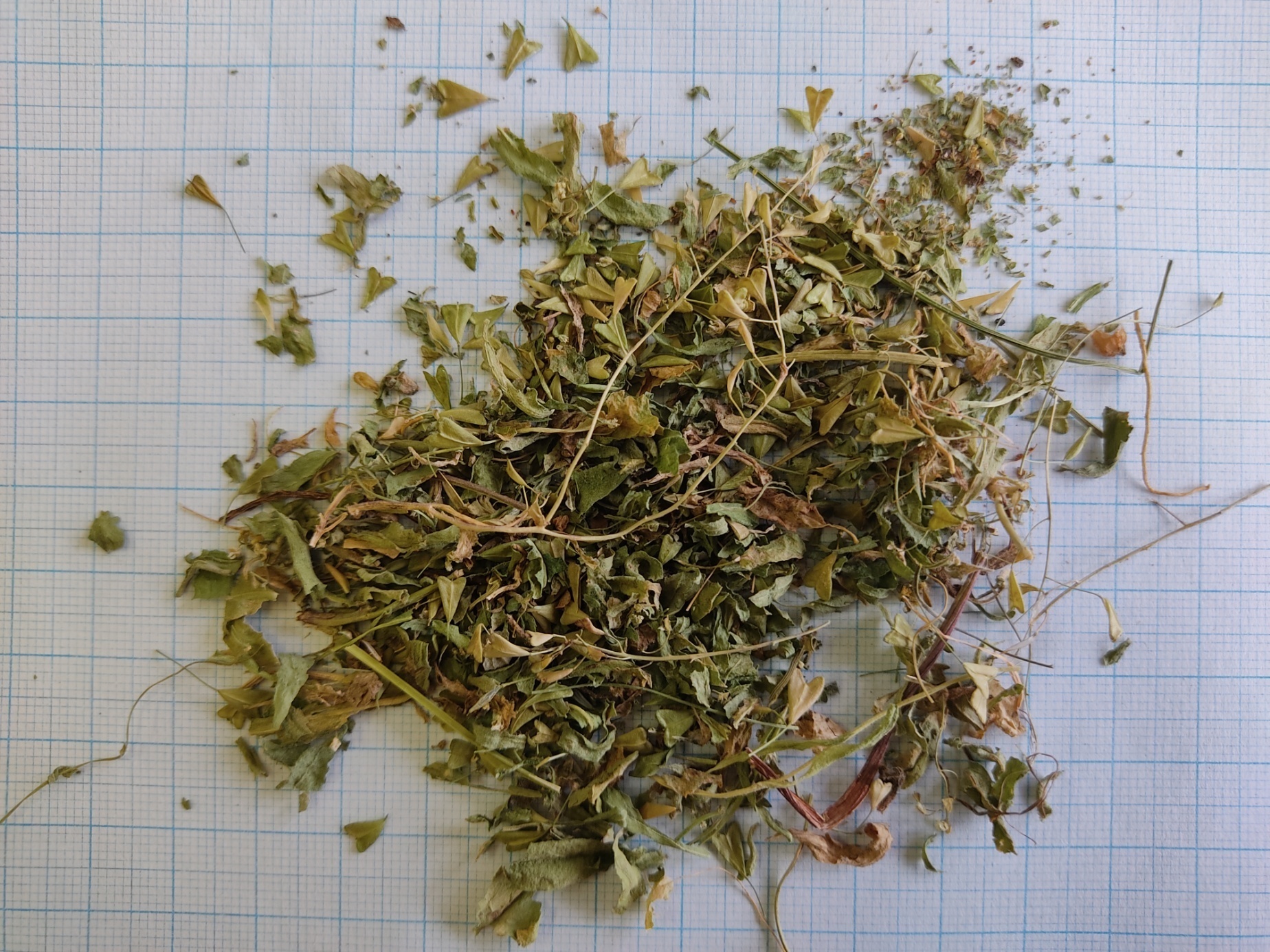 Пастушьей сумки обыкновенной трава
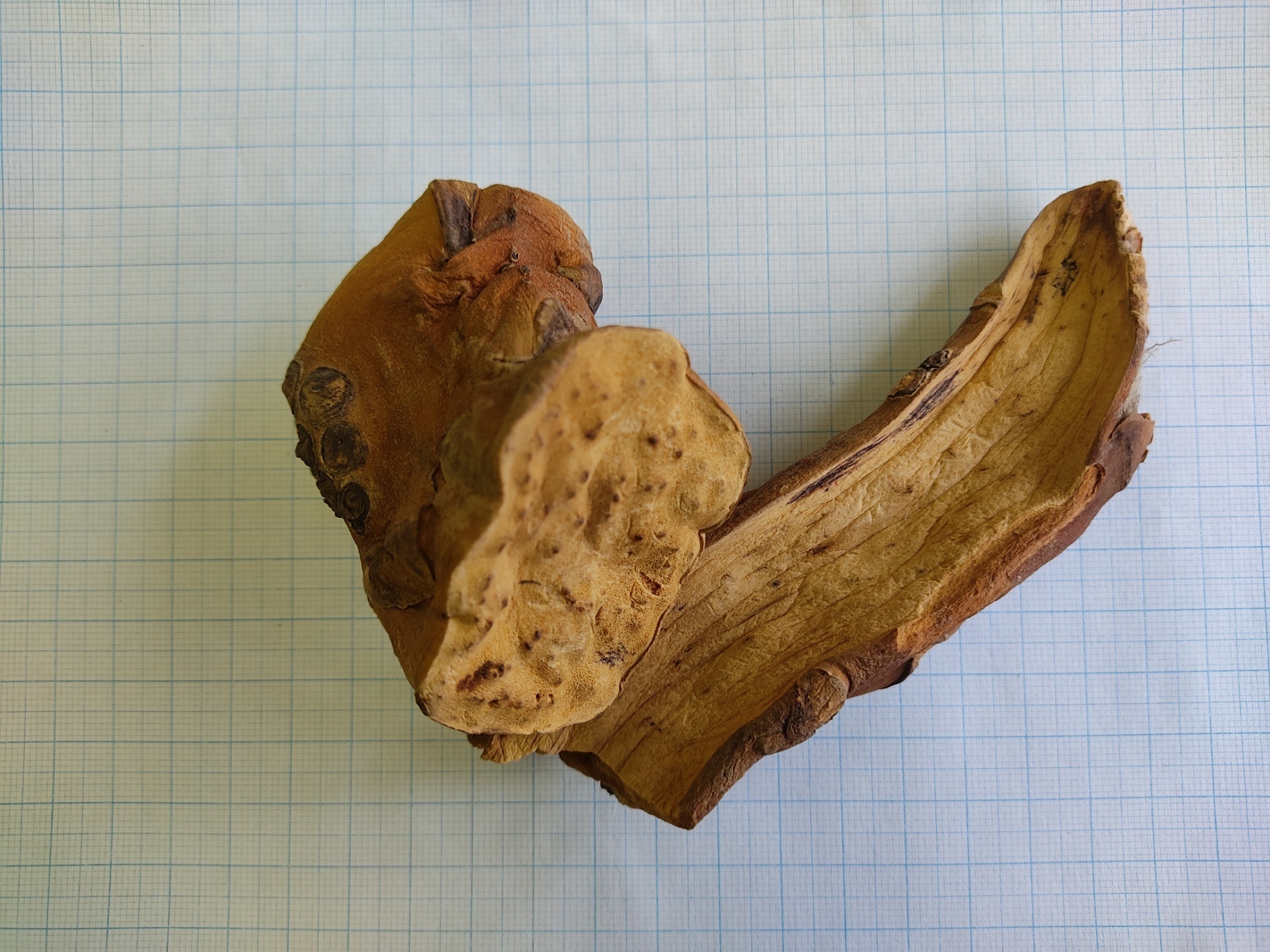 Кубышки желтой корневища
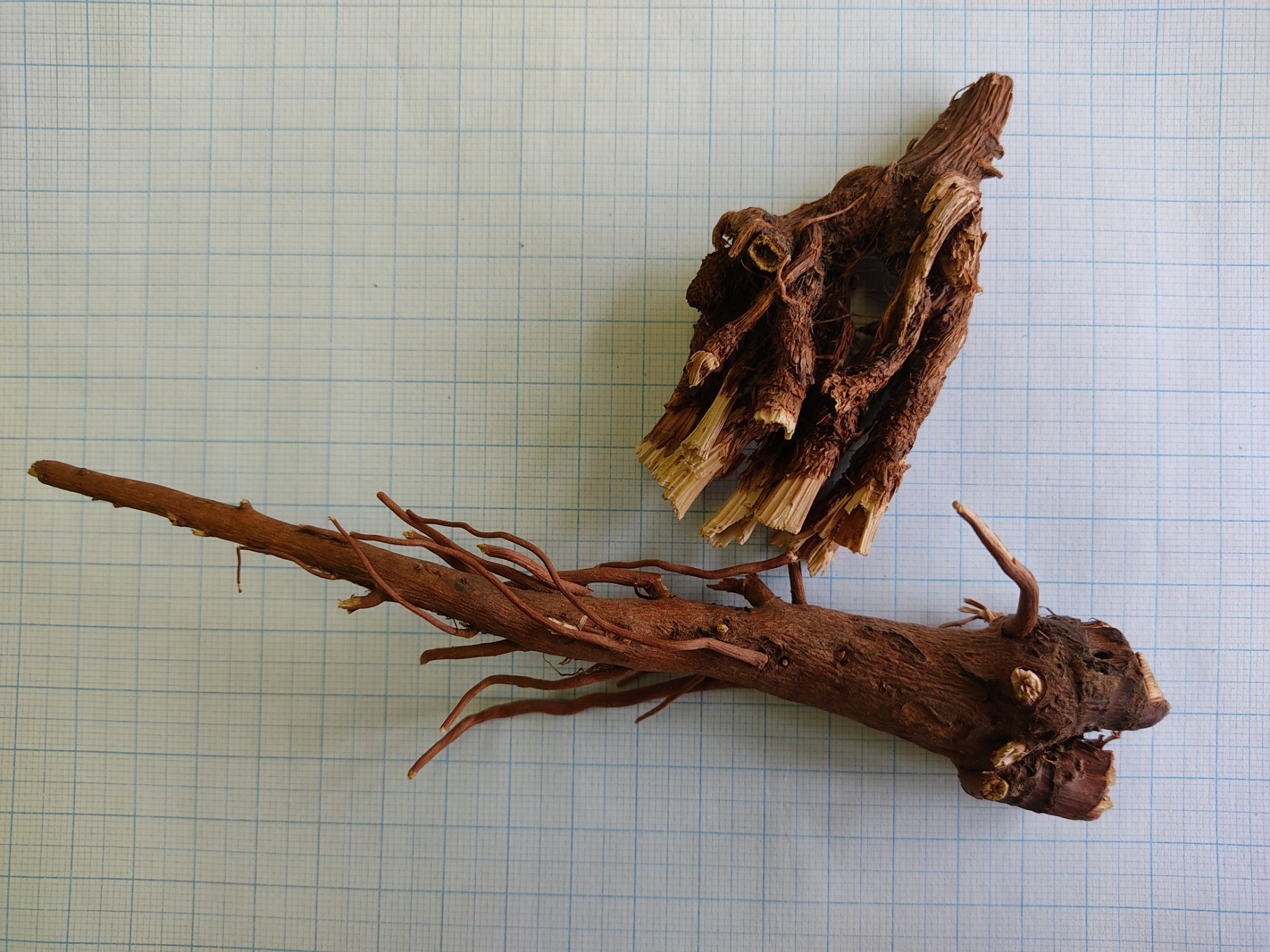 Щавеля конского корни
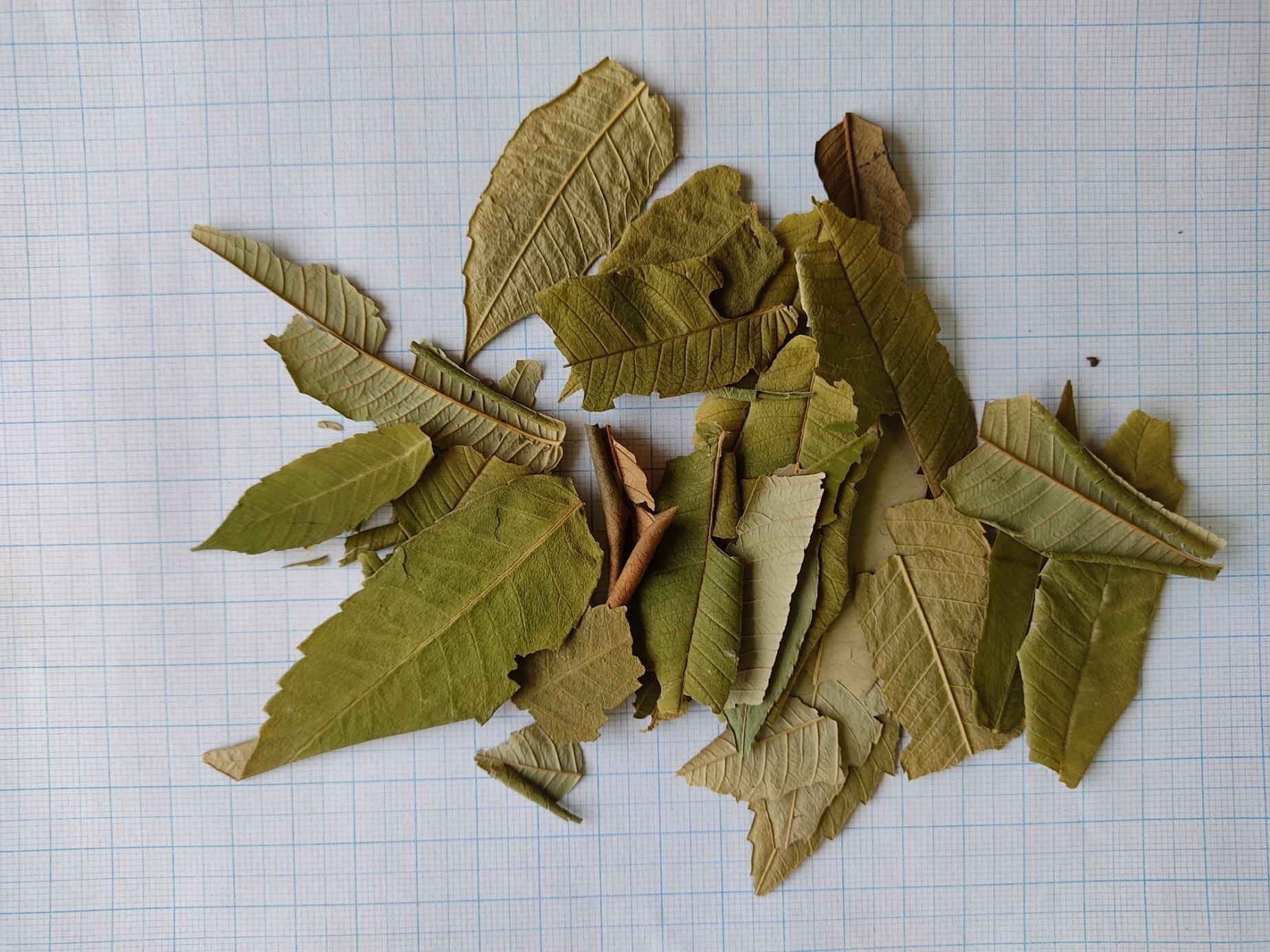 Сумаха дубильного листья
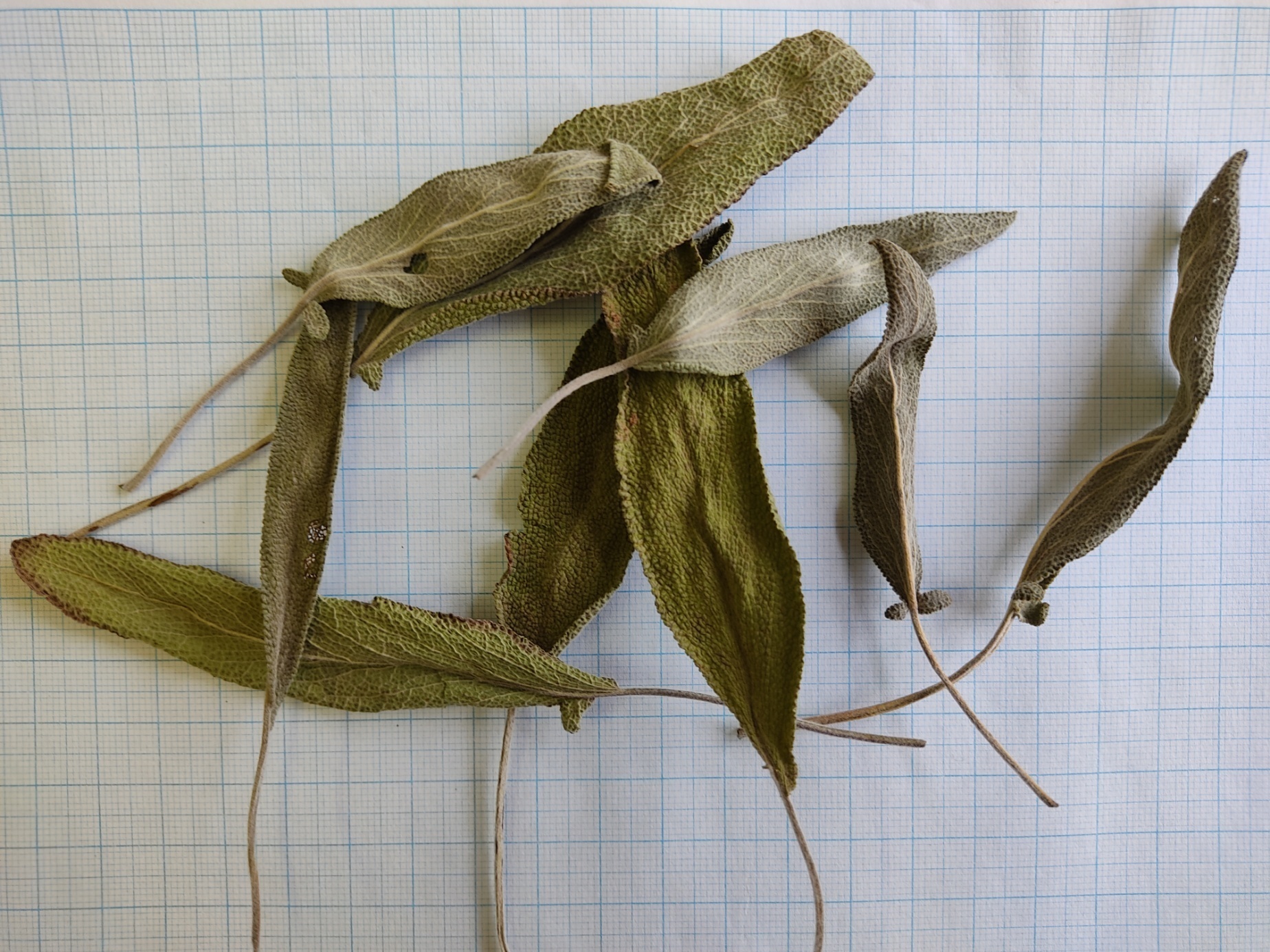 Шалфея лекарственного листья